Lexical analyser phase
Saja Almodhafar 
7/11/2021
3
Lexical analyzer
The lexical analyzer reads the stream of characters making up the source program and groups the characters into meaningful sequences called lexemes. For each lexeme, the lexical analyzer produces output as a token of the form.

<token-name, attribute-value> 
token-name is an abstract symbol that is used during syntax analysis.
attribute-value points to an entry in the symbol table for this token.
7/11/2021
Saja Almodhafar
2
[Speaker Notes: يقرا مجموعة من الرموز ويخلي كل محموعة رموز وحد بصيغة بيها معنى تدعى مفردة ..]
Interaction between the lexical analyser and the parser
7/11/2021
Saja Almodhafar
3
Lexical Analyser tasks
Deleting comments and spaces.
Corelating error messaging (line numbers)
Keeping a copy of the source code and error messages (in some compilers)
Producing tokens 
Interaction with symbols table
7/11/2021
Saja Almodhafar
4
Tokens , Patterns, and Lexemes
Token is a pair consisting of a token name and an optional attribute value.  
<token-name, attribute-value>
 A pattern is the description of the form that the lexeme of the token may take.  For example, the pattern of the keyword is just the sequence of characters that form this word.

A Lexeme is a sequence of characters in the source program that matchs the pattern of a token and identified by the lexical analyser as an instant of the token.
7/11/2021
Saja Almodhafar
5
Examples of tokens
7/11/2021
Saja Almodhafar
6
Specifications of Tokens
Alphabets
Any finite set of symbols 
{0,1} is a set of binary alphabets, 
{0,1,2,3,4,5,6,7,8,9,A,B,C,D,E,F} is a set of Hexadecimal alphabets, 
{a-z, A-Z} is a set of English language alphabets.
7/11/2021
Saja Almodhafar
7
Specifications of Tokens
Strings
Any finite sequence of alphabets is called a string. 
Length of the string is the total number of occurrence of alphabets, 
e.g., the length of the string tutorialspoint is 14 and is denoted by |tutorialspoint| = 14. 
A string having no alphabets, i.e. a string of zero length is known as an empty string and is denoted by ε (epsilon).
7/11/2021
Saja Almodhafar
8
Specifications of Tokens
Language : set of strings that generated from the alphabetic.
7/11/2021
Saja Almodhafar
9
Operation on language
7/11/2021
Saja Almodhafar
10
Example
: Let L be the set of letters {A, B,……, Z , a, b,……z}
Let D be the set of digits { 0, 1, ….., 9}
 L U D is the set of letters and digits , i.e. 62 strings of length one.
 LD is the set of 520 strings of length two. Each string consists of one letter followed by one digit.
 L4 is the set of all 4 letters.
 L* is the set of all strings of all letters, including ε, the empty string.
 D+ is the string of one or more digits.
7/11/2021
Saja Almodhafar
11
Special Symbols
A typical high-level language contains the following symbols:
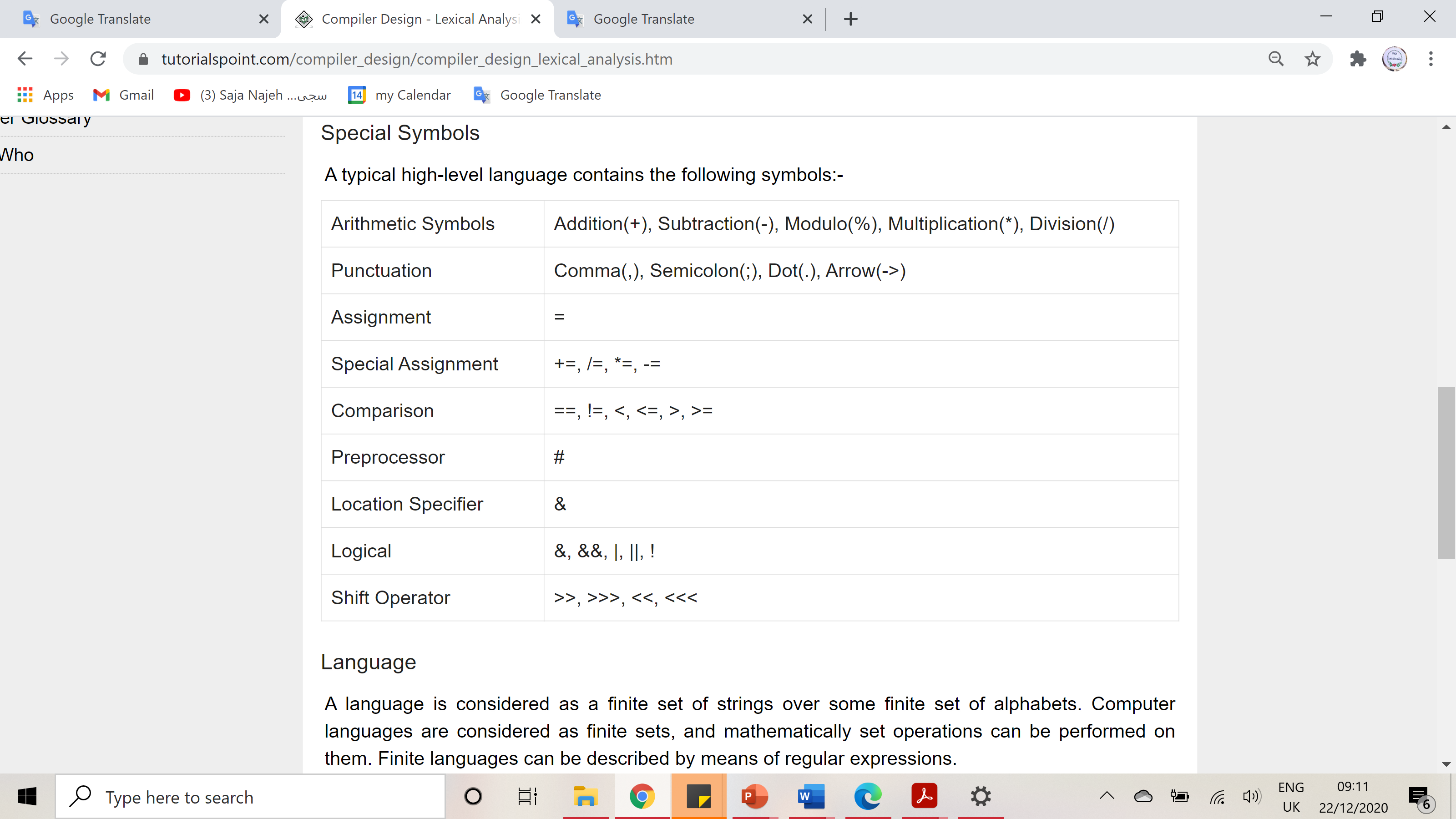 7/11/2021
Saja Almodhafar
12